Assemblée sectorielle Aviculture-Cuniculture
19 mai 2022
Ordre du jour
1. Approbation de l’ordre du jour 
2. Désignation d’un président de séance 
3. Approbation du compte-rendu de la réunion précédente (PV-AS-avicole-vdef.pdf (collegedesproducteurs.be)) 
4. Résultats des élections
5. « La biosécurité en élevage, avec un focus particulier sur la lutte contre les rongeurs », (Johan Zoons, expert en biosécurité)
AS Aviculture-Cuniculture
2
Ordre du jour
6. Le suivi du Collège des Producteurs sur les points d’actualité : 
augmentation du coût des matières premières et les risques de pénuries,
besoin d’une revalorisation du prix des œufs biologiques et les actions du Collège des Producteurs, 
les actions en cours ou à mener,
conséquences de la grippe aviaire sur le marché européen de la volaille, 
problématique de la perte du code 1 pour les œufs de poules élevées en plein air (les avancées possibles au niveau européen).

7. Divers
AS Aviculture-Cuniculture
3
Ordre du jour
1. Approbation de l’ordre du jour 
2. Désignation d’un président de séance 
3. Approbation du compte-rendu de la réunion précédente (PV-AS-avicole-vdef.pdf (collegedesproducteurs.be)) 
4. « La biosécurité en élevage, avec un focus particulier sur la lutte contre les rongeurs », (Johan Zoons, expert en biosécurité)
AS Aviculture-Cuniculture
4
La biosécurité en élevage, avec un focus particulier sur la lutte contre les rongeurs  (Johan Zoons, expert en biosécurité)
AS Aviculture-Cuniculture
5
Le suivi du Collège des Producteurs sur les points d’actualité
AS Aviculture-Cuniculture
6
Augmentation du coût des matières premières et les risques de pénurie (quelles conséquences, quelles perspectives?)
Fin avril: Maïs (325,75€/t, +34%/1 an), blé (376,75€/t, +55%/1 an et +14%/1 m), colza (824,75€/t, + 68%/1 an et +10%/1 m)
Pénurie annoncée début juin en aliment concentré garanti sans OGM (soja, maïs, colza) et sur le tournesol Bio (appro à partir d’Ukraine majoritairement); risque aussi identifié sur les MP conventionnelles
Secteurs avicole et porcin les plus touchés + caprins lait
? 70% du territoire agricole ukrainien semé
Constat Banque mondiale: prix à des niveaux historiquement élevés jusque fin 2024, du jamais vu depuis 1970. >+50% coût énergie en 2022, puis baisse en 2023-2024; +20% du prix des produits agricoles sur 2022, puis baisse
AS Aviculture-Cuniculture
7
POULET STANDARD
+15% de hausse du prix de l’aliment concentré entre janvier et mi-mai 2022/+21% de hausse du prix du marché entre jv et avril 2022. 
+28% de hausse de l’aliment par rapport à avril 2021 (indice ITAVI = +35% 1 an et 9% 1 mois)
Demande forte du marché, avec prix très élevés (I.A. + coûts MP)
Mois de mai: situation très préoccupante/ disponibilité et prix des MP; prévision d’une augmentation du prix des aliments de +10% d’ici juillet
AS Aviculture-Cuniculture
8
ŒUFS CONVENTIONNELS
Indice prix aliment ITAVI: + 35% sur un an et + 9 % sur un mois (avril)
Aliments Oméga 3: +45% de hausse du prix de l’aliment en 6 mois. Or, en octobre 2021, coûts déjà en hausse de 27%
Prix en forte hausse avant et pendant Pâques mais diminution depuis quelques semaines
AS Aviculture-Cuniculture
9
POULET BIO ET SOUS CAHIERS DES CHARGES DE QUALITE
Net fléchissement de la demande  (-10% ./. même période 2021), annonce d’une possible baisse des volumes de -15%/semaine. Baisse également en circuits courts
Coût des MP ayant explosé + risques de pénuries maïs et tournesol Bio + ? Soja
entre mi-février et mi-mars : +22% prix froment Bio, +38% maïs, +12% t. soja
Les coûts de production flambent (+21% annoncés depuis la guerre pour une filière de poulets sous régime de qualité interrogée), en Bio, hausse des coûts renforcée par la baisse des densités animales (nouveau règlement)/nov. 2021: déjà augmentation des coûts de 15-20%
Eleveurs épargnés car prix de reprise du poulet vivant indexé à l’augmentation du prix de l’aliment mais …
AS Aviculture-Cuniculture
10
ŒUFS BIOLOGIQUES
Filière sous grande pression (coûts de production ayant aussi explosé: aliment (+fin dérogation 5% MPpr non Bio), poulettes, emballage, transport, énergie)
Prix aliments : + 35% (début 2021 jusque fin mars 2022)
Cri d’alarme des éleveurs lancé en avril sur le besoin de revaloriser le prix des œufs (+1 cent/œuf obtenu mais pas suffisant, ajouter encore 1,5 cent/o)/ oct. 2021: estimation d’un besoin de + 2,16 cents/œuf (+15-16% du coût de production)
Autre problème identifié: risque de diminution de la qualité de l’aliment, baisse accentuée rentabilité des élevages
Situation moins critique pour les poulaillers mobiles en circuits courts
AS Aviculture-Cuniculture
11
LES ACTIONS EN COURS OU A ENVISAGER
AIDES FINANCIERES:
Soutien européen aux agriculteurs en difficultés (500 millions d’euros + accord que chaque état membre puisse augmenter l’aide de 200%)- (RÈGLEMENT DÉLÉGUÉ (UE) 2022/467 DE LA COMMISSION du 23 mars 2022)
Wallonie = >3,4 millions d’euros, +200%=>10,5 millions d’euros
Secteurs avicole et porcin inclus dans les secteurs prioritaires (Bio, QD et ?conventionnel)
ACTE DELEGUE UE EN PREPARATION EN BIO/5%  MP conventionnelles ss restriction d’âge. La Wallonie a accordé cette dérogation avant publication de l’acte délégué (avec effet rétroactif au 24 avril)
AS Aviculture-Cuniculture
12
LES ACTIONS EN COURS OU A ENVISAGER
DEROGATION en QD TEMPORAIRE/aliments OGM contrôlés
AGW fixant les critères minimaux de qualité différenciée a été modifié pour prendre en compte les cas de force majeure (vote au PW le 28/04, en attente de publication). Possibilité de déroger temporairement à l’utilisation de MP OGM contrôlés.

PROMOTION A ENVISAGER sur produits Bio et locaux
AS Aviculture-Cuniculture
13
Grippe aviaire en France
Au 6 mai: 1 374 foyers infectés, 16 millions de volailles abattues, dont 11 millions dans le Grand-Ouest
70% des canetons en moins; parentaux et grands-parentaux touchés, pas de canetons avant septembre (il ne resterait que 10% à 20% des parentaux)!
Première fois qu’une deuxième vague est observée, suite à la phase ascendante de migration (deuxième vague aussi maintenant en Hongrie)
Vaccination palmipèdes: essais démarrés en mai sur deux candidats vaccins; au mieux début 2023 pour un vaccin homologué, mais quid commerce international Gallus gallus et palmipèdes
AS Aviculture-Cuniculture
14
Conséquences de la grippe aviaire sur le marché européen de la volaille
Forte demande en œufs et poulets conventionnels:
POULETS STANDARDS: manque de poulets à l’échelle européenne (grippe aviaire en France, Pays-Bas, Pologne, guerre Ukraine (=13% des imports UE/arrêt jv), probl. RU (= 34% imports UE))
ŒUFS CONVENTIONNELS : manque d’œufs (grippe aviaire, Ukraine (= 23,3% des imports UE), RU (46,6% des imports UE), avec forte demande de l’industrie agroalimentaire

FOIE GRAS: estimation de 40% des volumes de foie gras et produits des palmipèdes à foie gras en moins en 2022
AS Aviculture-Cuniculture
15
Problématique de la perte du code 1 pour les œufs de poules élevées en plein air (les avancées possibles au niveau européen)
Levée confinement week-end du 14 mai, mais très long confinement + risque continu (voire chgt climatique et remontée des animaux du sud)
Espoir que le nouveau règlement/normes commercialisation retire la mention des 16 semaines
10 mai: commission agriculture du PE. Annonce de la CE d’emprunter une règle au Bio afin de gérer cette question du confinement des volailles plein air durant des épidémies de grippe aviaire, et ainsi de retirer l’exigence du nombre maximal de 16 semaines de confinement pour le maintien du code 1.
AS Aviculture-Cuniculture
16
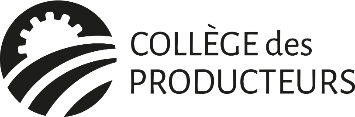 MERCIpour votre écoute
Avenue Comte de Smet de Nayer 14 - 5000 Namur - 081/24 04 30 - info.socopro@collegedesproducteurs.be - www.collegedesproducteurs.be
AS Aviculture-Cuniculture
17